สำนวนสุภาษิตชั้นประถมศึกษาปีที่ ๕
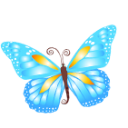 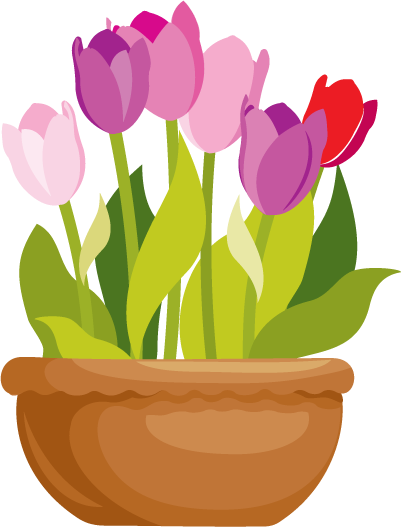 กิจกรรม “ สำนวนไทยอะไรเอ่ย ”
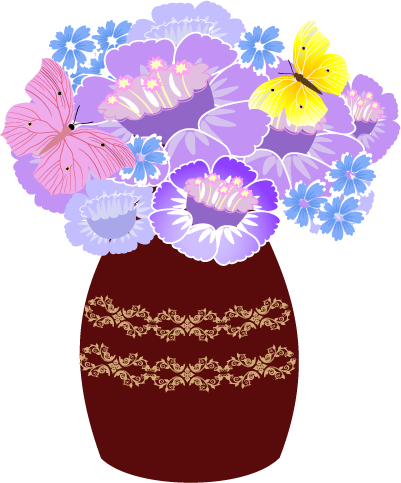 กลุ่มที่ ๑
๑
๒
๓
๔
๕
๖
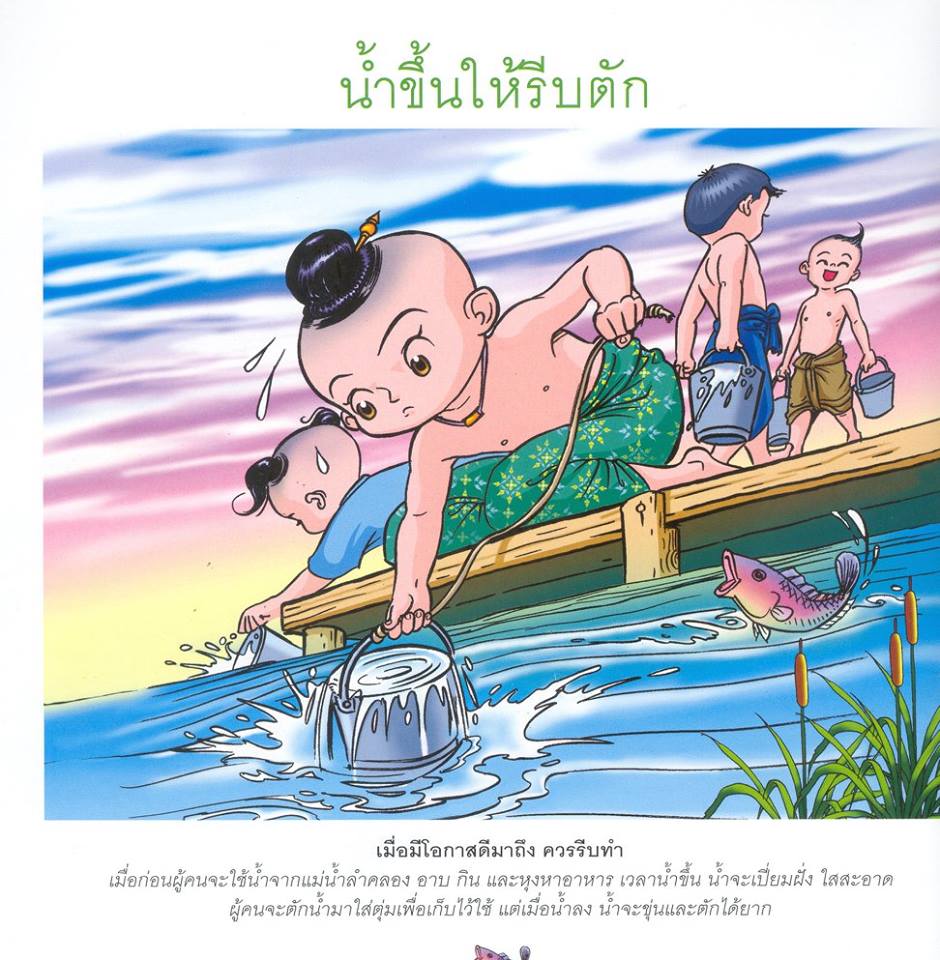 ๗
๘
๙
๑๐
กลุ่มที่ ๒
๑
๒
๓
๔
๕
๖
๗
๘
๙
๑๐
กลุ่มที่ ๓
๑
๒
๓
๔
๕
๖
๗
๘
๙
๑๐
กลุ่มที่ ๔
๑
๒
๓
๔
๕
๖
๗
๘
๙
๑๐
กลุ่มที่ ๕
๑
๒
๓
๔
๕
๖
๗
๘
๙
๑๐
รอบพิเศษ
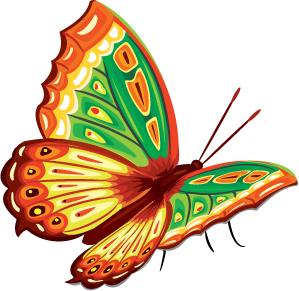 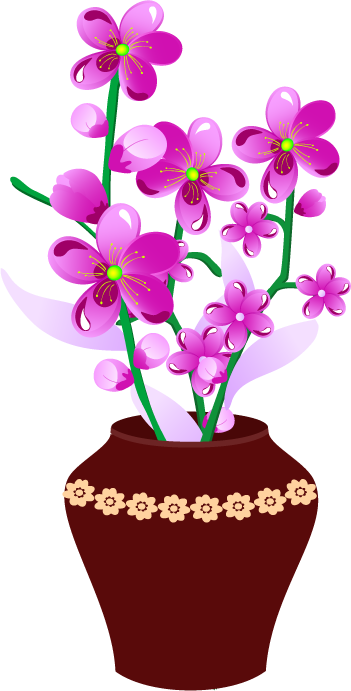 ๑
๒
๓
๔
๕
๖
๗
๘
๙
๑๐
๑๑
๑๒
๑๓
๑๔
๑๕
๑๖
๑๗
๑๘
๑๙
๒๐
๒๑
๒๒
๒๓
๒๔
๒๕
๒๖
สวัสดีจ้า!
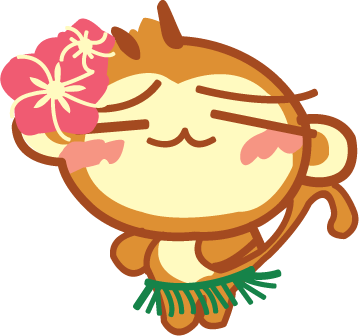